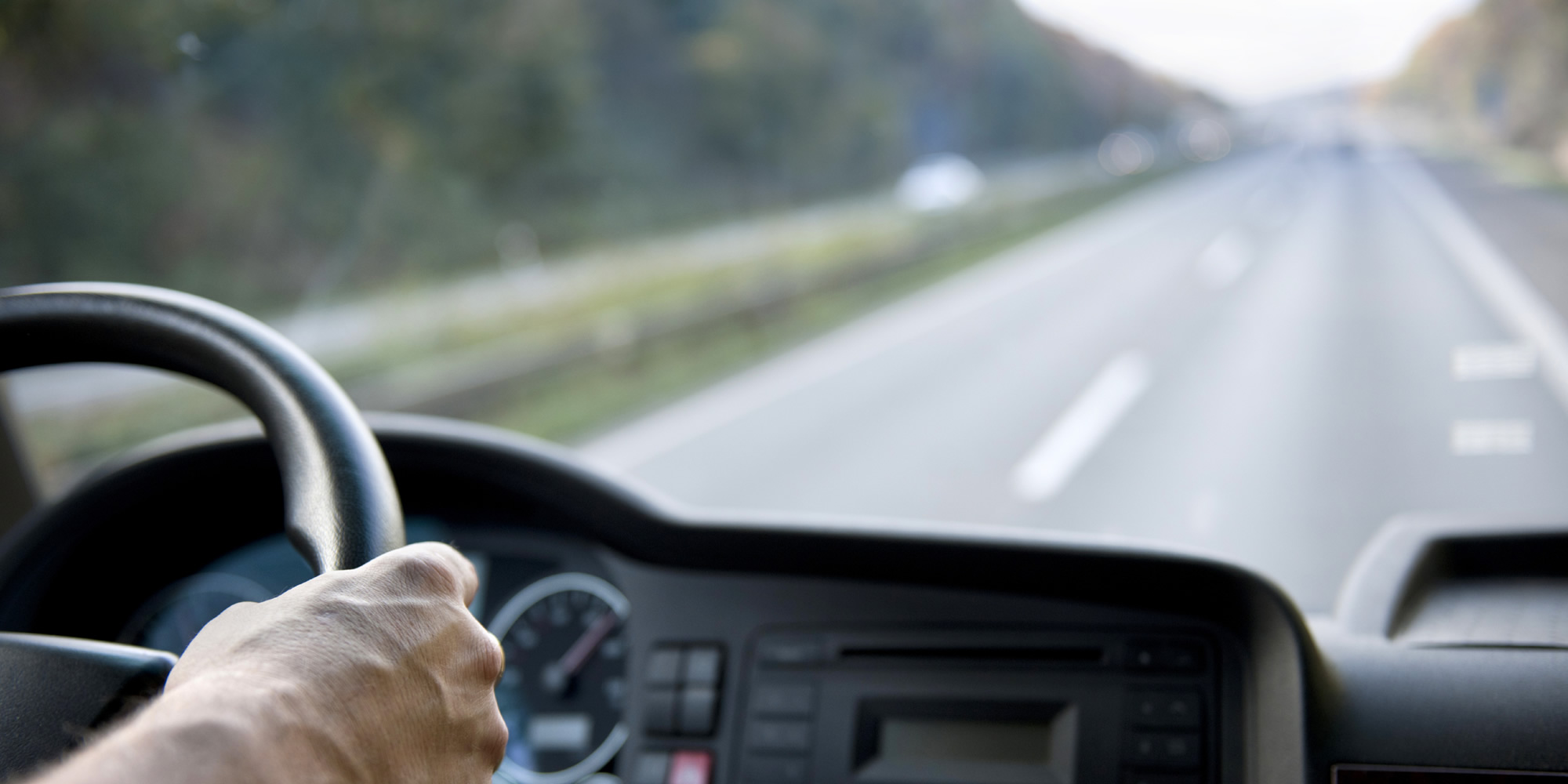 GREEN
TECH
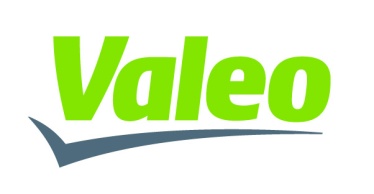 COMMERCIAL VEHICAL
CLUTCHES
More eco-friendly solutions to protect the planet while providing best-in-class quality
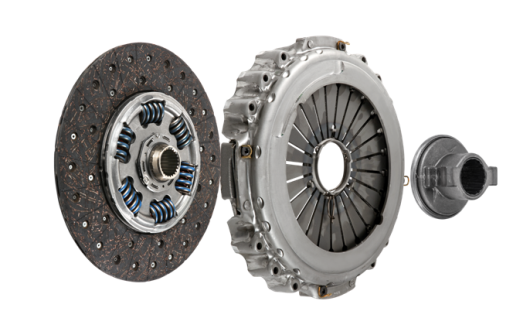 All clutch diameters 
including Renault Midlum exclusive clutches (362DBE)
Triple Offer


New
92% coverage (EU)

Remanufactured
90% coverage (EU)

Spare Parts
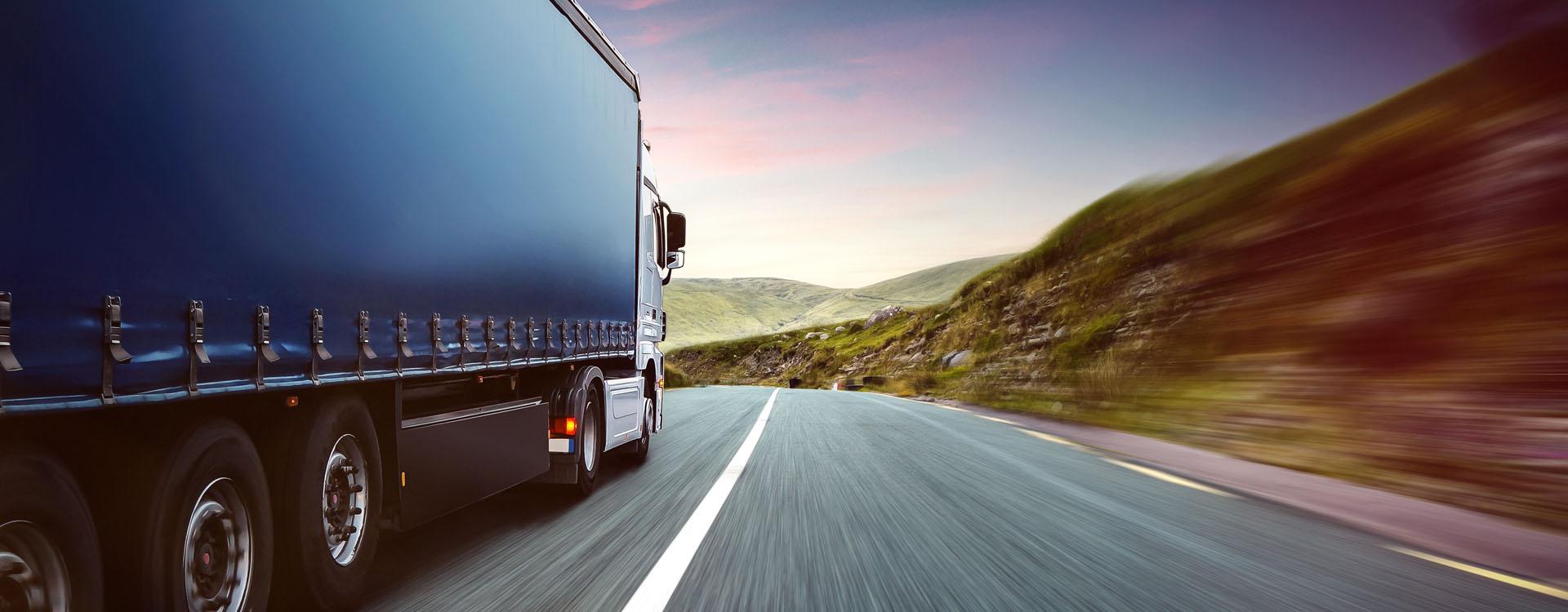 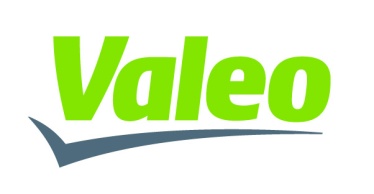 CV CLUTCHES
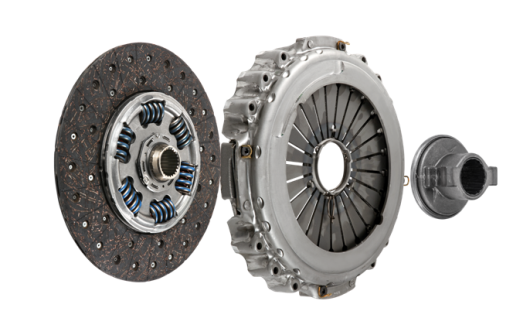 200 NEW KIT P/N
+18 by Q1 2019 

&

139 REMAN KIT P/N
+20 by Q1 2019
Clutch facings
adapted to each driving style
Share of Valeo sales per CV manufacturer origin
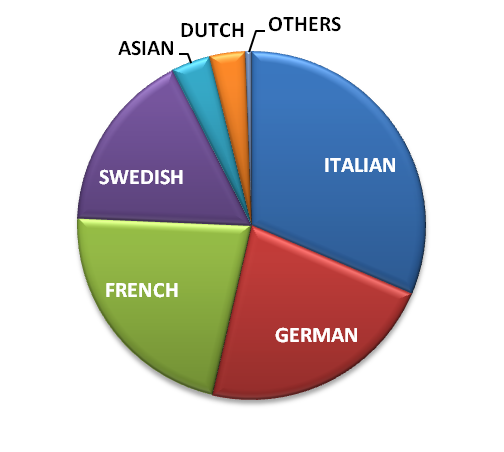 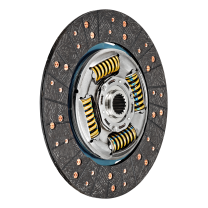 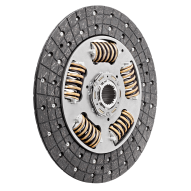 F830TM 
for optimized mileage
F510TM 
for severe 
usage
[Speaker Notes: Why is Valeo a legitimate player for the aftermarket solution in this range?
Legitimacy via technology or beacause leader or because OE adquisitions
Market share OE or growth OE
Innovation OE/IAM
Quality references (awards)
Integration in Valeo Group strategy (smart, green solutions...)
Product regognition IAM or OE]
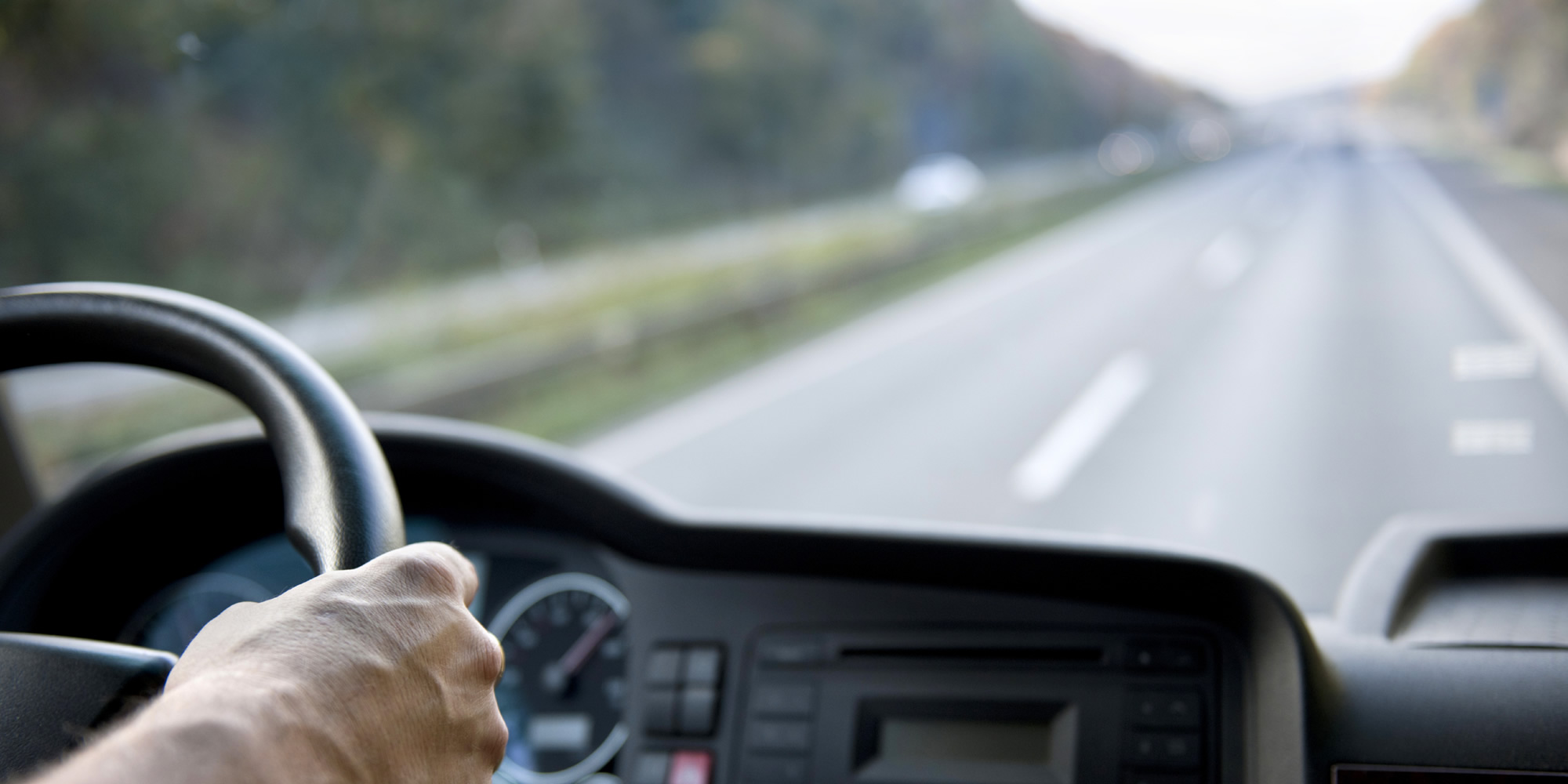 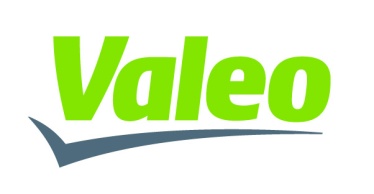 CV CLUTCH OFFER
LEGITIMATE POSITIONING
95 years O.E. expertise dedicated 
to Commercial Vehicles
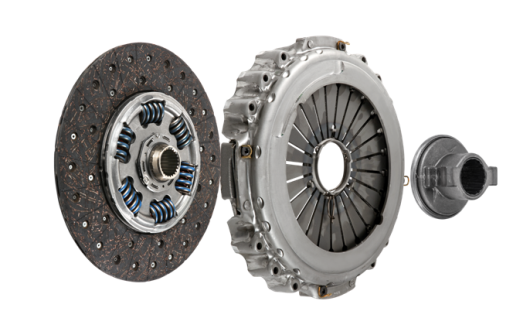 RECOGNIZED EXPERT in friction material
Since 1923
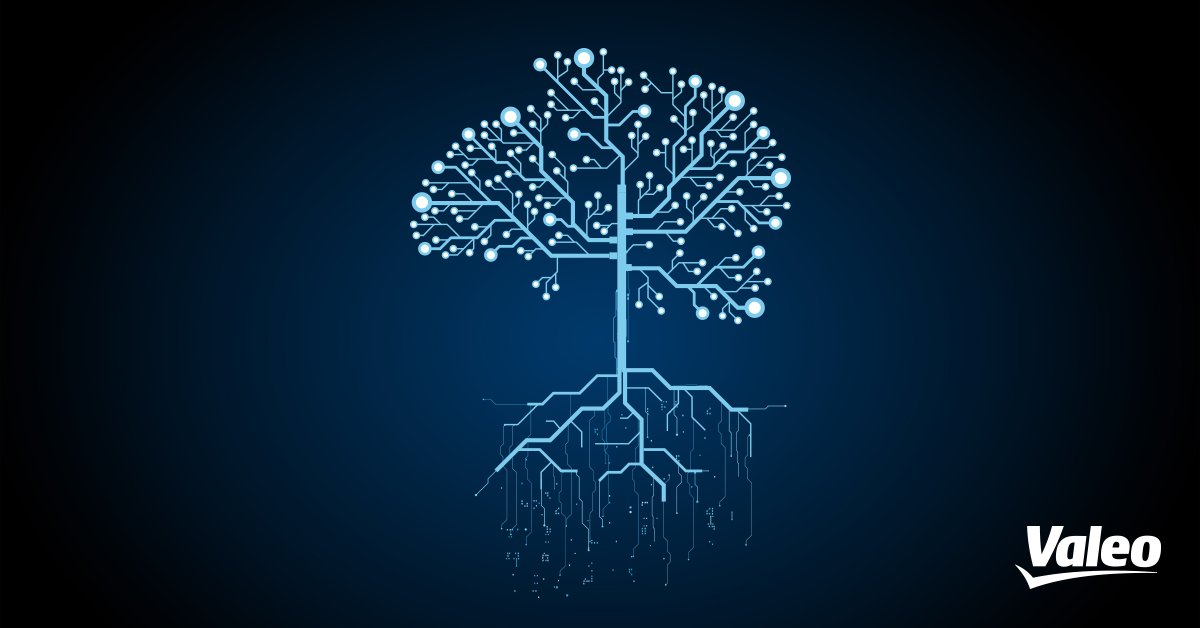 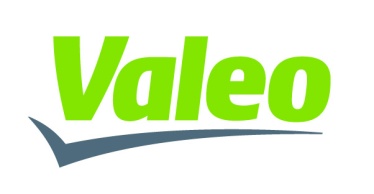 CV CLUTCHES
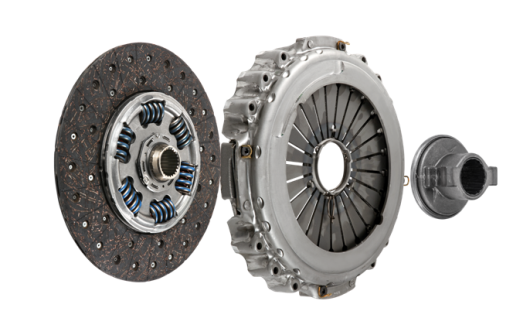 New 
O.E. Partner of 



on DAF CF-XF since 2017
More than 
3 500 
CV clutches produced by Valeo every day
Leading O.E. Supplier
of the robotized 
Mercedes 
Actros MP4
100% equipment on MAN robotized gearboxes
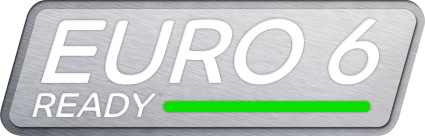 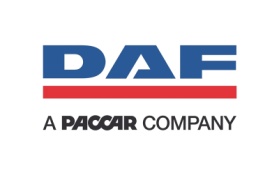 [Speaker Notes: Why is Valeo a legitimate player for the aftermarket solution in this range?
Legitimacy via technology or beacause leader or because OE adquisitions
Market share OE or growth OE
Innovation OE/IAM
Quality references (awards)
Integration in Valeo Group strategy (smart, green solutions...)
Product regognition IAM or OE]
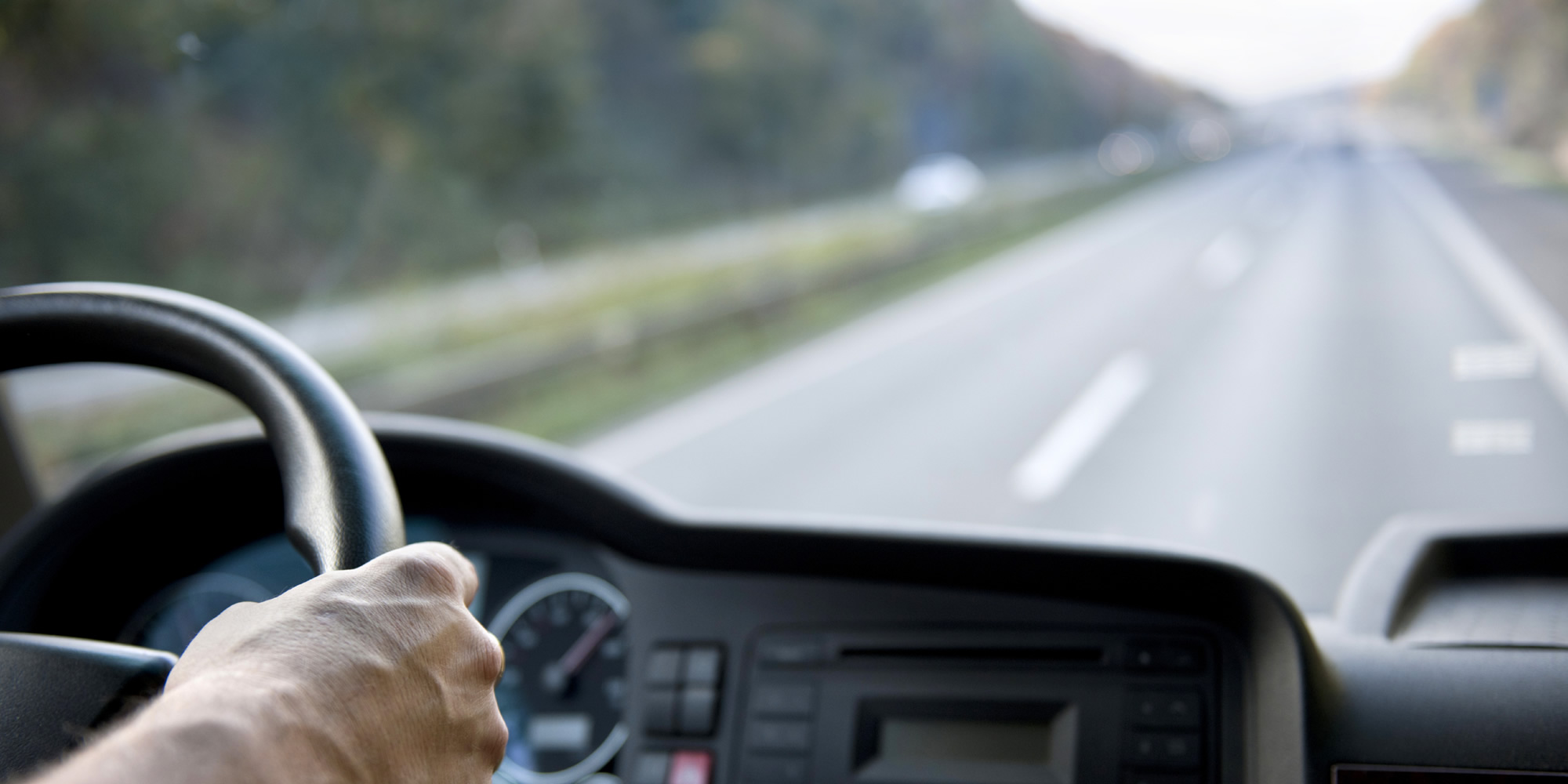 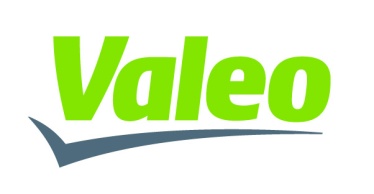 CV CLUTCH OFFER
WHY CHOOSE VALEO?
A Dual-Offer perfectly adapted to distributor and workshop needs
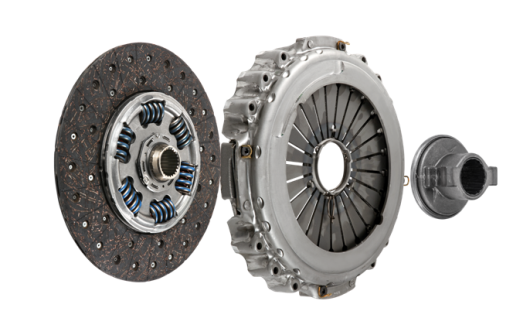 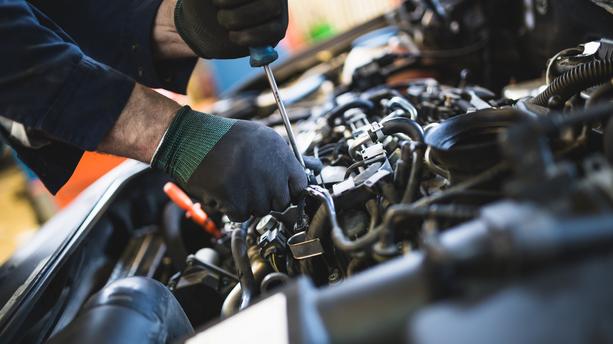 Remanufactured as New

O.E. specifications
Same performance as New
Same warranty
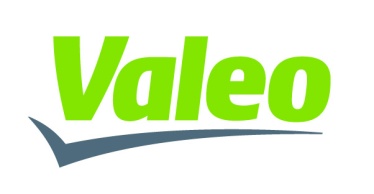 CV CLUTCHES
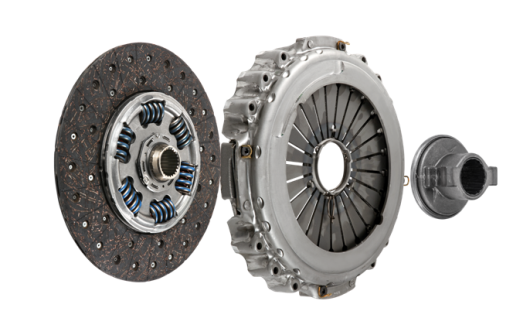 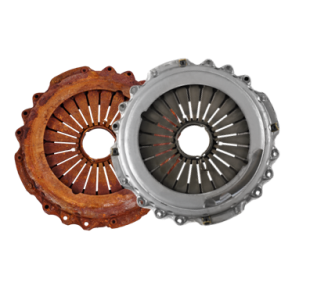 Probably the best friction material in the world (F510/F830)!

Better comfort
Longer lifespan
No judder
Adapted to each usage
Tech’Care
Experts & Fitting Tips available Online
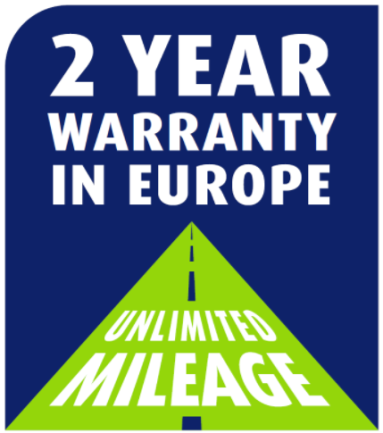 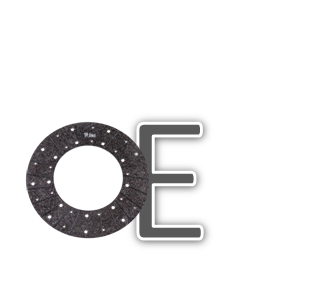 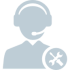 [Speaker Notes: Why is Valeo a legitimate player for the aftermarket solution in this range?
Legitimacy via technology or beacause leader or because OE adquisitions
Market share OE or growth OE
Innovation OE/IAM
Quality references (awards)
Integration in Valeo Group strategy (smart, green solutions...)
Product regognition IAM or OE]
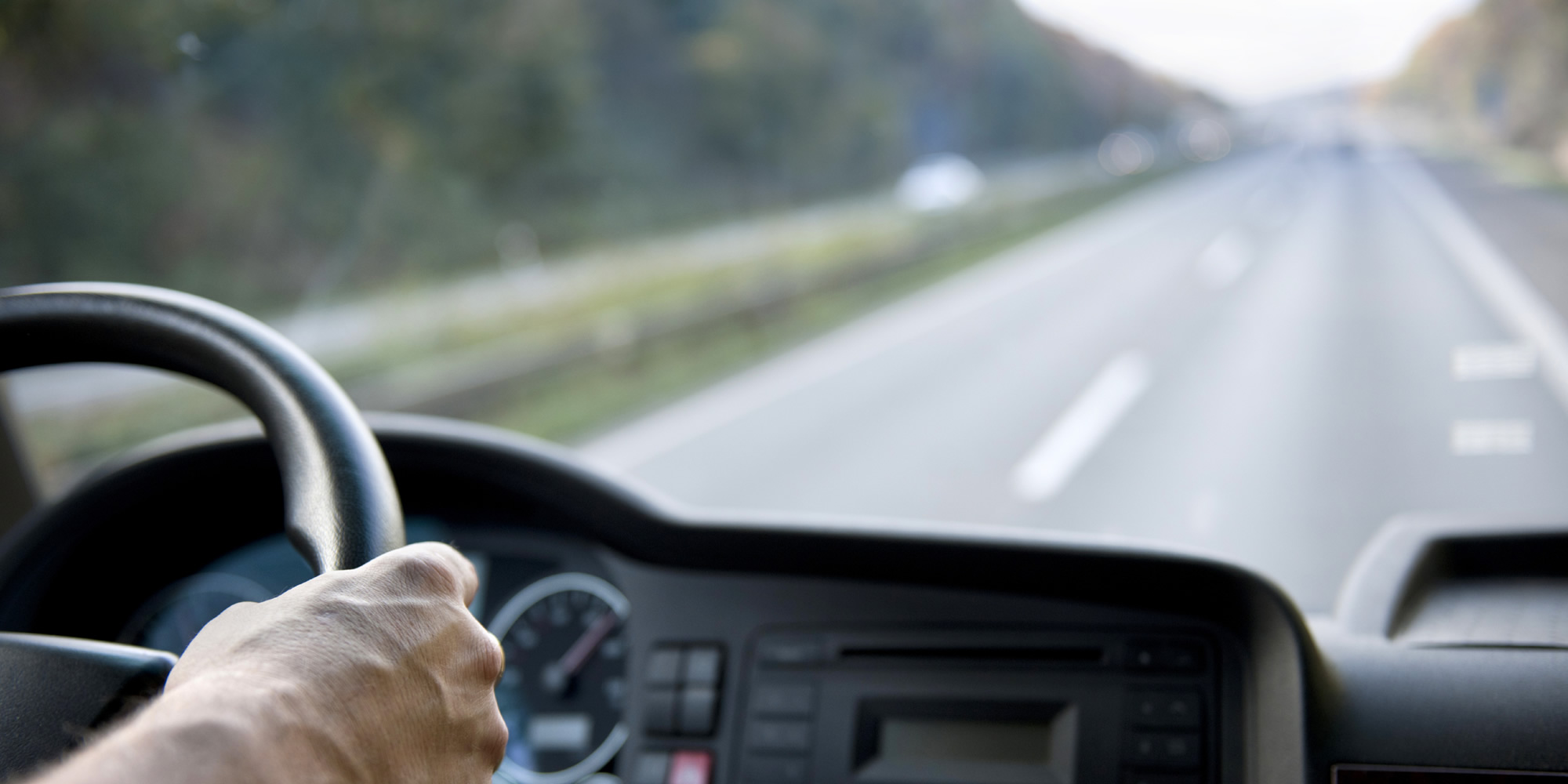 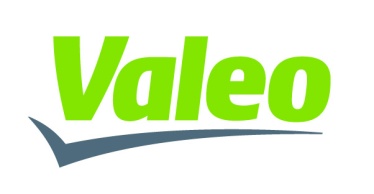 CV CLUTCH OFFER
GROWTH OPPORTUNITIES
Develop your business in the most simple way: with Valeo Service
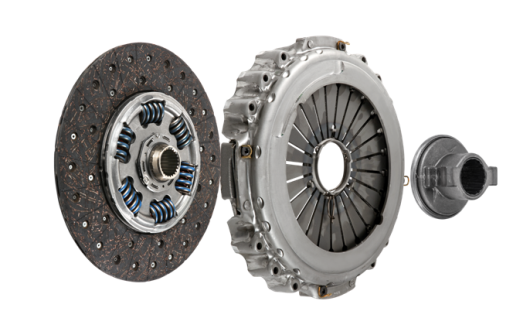 z
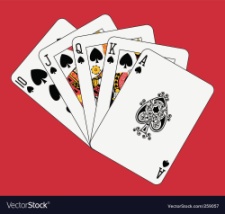 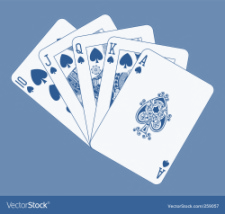 THE ESSENTIALS
CHOOSE THE RIGHT CARDS
NEW CARDS
MAKE A DIFFERENCE WITH VALEO
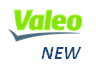 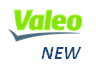 z
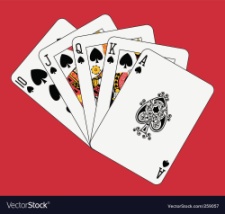 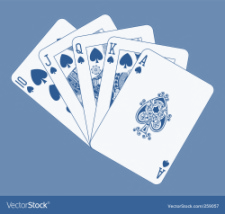 THE ESSENTIALS
CHOOSE THE RIGHT CARDS
NEW CARDS
MAKE A DIFFERENCE WITH VALEO
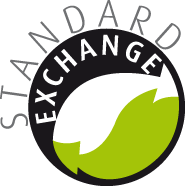 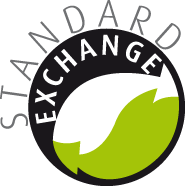